Pension Funds in Italy
Issues and perspectives
Luca Di Gialleonardo, Mauro Marè, Antonello Motroni

Component Two- 2018 Training Course “Financing the social security system in an ageing society: 
the role of public finance and private supplementary funds”

Rome, July 9th, 2018
Mefop
Mefop (Company for the Development of the Pension Fund Market) was founded in 1999
The Ministry of Economy and Finance is the main shareholder
About 90 pension funds have a participation in Mefop capital
Mefop was created with the goal of studying, interpreting and communicating the culture of private pension funds
1. First pillar in Italy
Public and mandatory
PAYG
Pensions
Before 1996: Earnings related
From 1996: Notional defined contribution
Several reforms
Increase of retirement age (liked to mortality)
Reduction of the rate of substitution
2. How to maintain standard of living?
“… workers have the right to achieve adequate means to their life needs in the event of an accident, illness, invalidity and old age, involuntary unemployment …” (Art.38, co.2, Cost.)

Second (and third) pillar

“… ensure higher levels of social security coverage” (Art. 1 D.Lgs. 252/05)
4
3.	Principles of the Italian private social security system
Complementary to the first pillar
not a substitute for the public pension
to help to maintain an adequate standard of living after retirement
Free and voluntary participation
each worker can decide whether to participate and witch fund to choose
Fully funded system
Automatic enrollment (partially compulsory)
5
4. Types of pension funds
Occupational schemes (closed or contractual PF)
Individual schemes (open PF)
Insurance products (PIPs)
Pre-existent PF (created before first legislation of PF in 1993)

All new pension funds are defined contribution
6
5. Participation
Free and voluntary participation
Automatic enrollment (AE)
Six months to decide about participation
Automatic enrollment for workers who do not explicitly indicate that they do not want to join a pension fund
Workers can always join a pension fund
Members of pension funds can’t exit after joining
Contractual enrollment for some sectors
6. Contribution
Worker contribution
Employer contribution (obbligation only in occupational schemes and if worker pays his contribution)
Trattamento Fine Rapporto (TFR)
Severance payment
Financed by a montly provision by the employer (almost 7% of the salary)
7. Provisions before retirement
Early withdrawal
Health costs (75%)
Purchase and renovation of primary residence (75%)
Unspecified needs (only 30%)
Cash in (total or partial)
Unemployment or inactivity
Disability
Death
Tranfer to other pension funds
9
7. Provisions at retirement
Annuity
Lifetime periodic payment
Workers free to decide additional options
Lump sum
Max 50% (with exceptions)
8. Taxation
Tax burden can be on
Contribution
Returns
Provisions
11
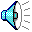 8. Taxation
8. Taxation
E T T
MODEL

Exemption of contribution
Taxation of returns (12,5% government bonds, 20% other)
Taxation of provisions

Tax incentives for private pension funds
13
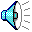 Membership 1999-2017
Source: Covip annual report for the year 2017 (2018)
Membership 1999-2017
Million Members
Source: Covip annual report for the year 2017 (2018)
Membership 1999-2017
Different growth paths for occupational and personal schemes
Until 2007 Occupational FPs
After 2007 strong growth of Personal PFs
 New insurance contracts is the scheme with more members (3,104,209)
At the end of 2017, 62% of members are enrolled in a personal FP
Recovery of occupational PFs thanks to «Collective bargaining mandatory membership» from 2015
Collective bargaining mandatory membership
Mandatory membership to the sectorial occupational Fp through collective bargaining
Small employer incentive
In place from 2015 (Prevedi)
Currently 9 contractual PFs involved
826,000 employees enrolled so far
Silenzio-Assenso not successful
Only 282,000 members from 2007
Collective bargaining mandatory membership
*Not available yet, currently in place
Source: Covip annual report for the year 2017 (2018)
Participation rates
*Number of persons enrolled in PFs
**Istat survey on Italian Workforce
Source: Covip annual report for the year 2017 (2018)
Low participation rate (less than 1/3 of eligible employees) …
10 years after the current legislative framework coming into effect
Not very satisfactory in-deed!

Asimmetric membership
Age, gender, regions, dimension of the company, type of employment
Membership by age cohorts (% values)
Young emplyees outsiders but those who most need of pension fund coverage in the future: NDC, job market, gig economy…
Source: Covip annual report for the year 2017 (2018)
Membership by gender (% values)
Source: Covip annual report for the year 2017 (2018)
Membership by region
Source: Covip annual report for the year 2017 (2018)
Membership in summary
Insufficient participation rates
Less than 1/3 potential workforce
Asimmetries by
Age (young employees)
Gender
Dimension of the company
Public sector
How to strenghten membership?
Asset under management (Billion EUR.)
Source: Covip annual report for the year 2017 (2018)
Asset under management (2016)
Italy: 165 billion USD
PR China: 159 billion USD
Source: OECD Pension Market in Focus 2017
Asset under management (2016)
Italy: 9.4%
PR China: 1,5%
Source: OECD Pension Market in Focus 2017
Portfolio of PFs
Investment is regulated by low
Basically no more quantitative limits, PFs may invest in almost all financial activities, provided that it has an adequate risk management system
Role of Covip 
Some quantitative limits still apply:
direct investment in real estate within 20% of AUM, only for pre-existing PFs
No direct investment in real estate for contractual PFs, open PFs and PIP
Investment in AIF: only 20% of AUM of PFs and 25% of AIF
Portfolio of PFs (billion EUR. and % values – 2017)
*It takes into account both Ucits and AI mutual funds
**It does not take into account reserves on insurance contracts
Source: Covip annual report for the year 2017 (2018)
Home bias of portfolios
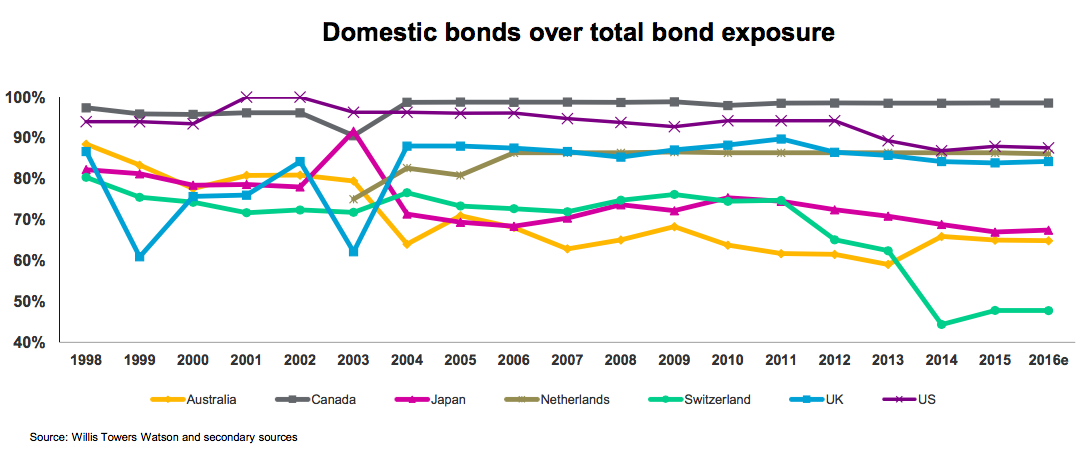 Italy= 43%
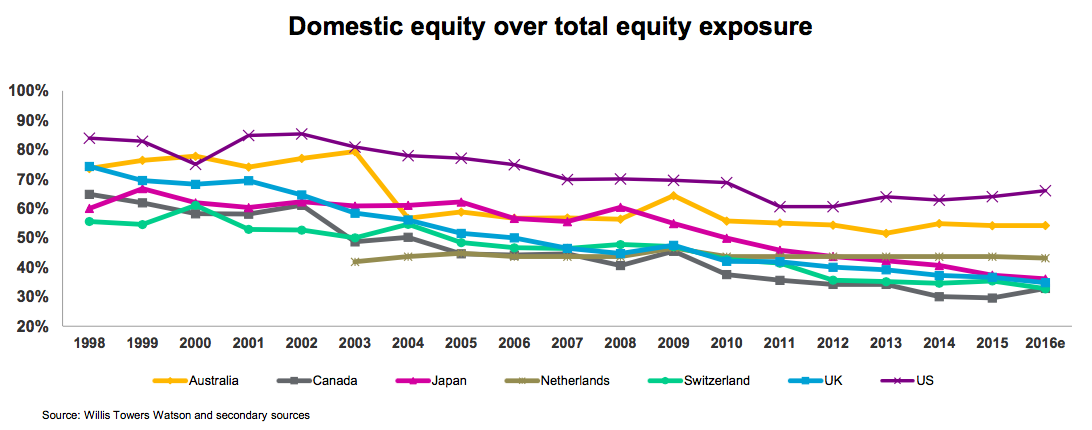 Italy= 6%
Portfolio of PFs: some issues
Only 26% of AUM is allocated in Italian assets (33 billion EUR.)
… mainly in government bonds (53 billion EUR. 23%)
Italian corporate bonds 2%

Investment in equity still limited: only 18%
Basically allocated outside Italy (US and Europe)
Negligable investment in Italian equity 1%

Alternative investments (PE, VC, infrastructure, RE, PD) still not widespread
Portfolio of PFs: some issues
Weak home bias for Investments of Italian PFs compared to other developed countries

The contribution of PFs to Italian economy in terms of investments still negligeble

Why?
Demand of financing side
Structure of the economy (small company, family firms, reluctance to go public and strong dependency from banks for financial needs, market of PE, VC, still thin)
Supply of financial instruments side:
Costs
Lack of disclosure and transparency
Structure of pension funds
Net returns (% values - 1999-2017)
Source: Covip annual report for the year 2017 (2018)
Costs of PFs – Indicatore Sintetico di Costo (ISC)
ISC: measure of the impact of costs during accumulation phase on pots. It is based on Covip rules which are equal for all types of PFs. It is computed only at 2, 5, 10 and 35 years and it is based on an annual contribution of 2,500€ and a net year return of 4%
Investments choices of members* (% values)
*Guaranteed: lines with a guaranteed return
*Fixed income: equity investments under 30%
*Balanced: equity investments equal or above 30% and up to 50%
*Equity: equity investments above 50%
Investment behaviour of members strongly conservative.
 
44% of members has joined a guaranteed line!
Source: Covip annual report for the year 2017 (2018)
Investments choices of members* by age cohort
Equity lines
Balanced lines
Fixed income lines
Guaranteed lines
Source: Covip annual report for the year 2017 (2018)
Investment choices of members: some issues
Some concerns on investments choices

Guaranteed lines unsuitable for young members but highly appreciated:
poor returns, high cost 
risk of a final pot lower than needed

Room for systems to help investment choices
data target
life cycle
…but still a niche